(adj.) existing or as such from birth
gen = (root) 
birth, Race, 
Kind, creation
=
congenital
ALIKE:    
born with   
inbred

DIFFERENT:
hereditary
contracted
Other GEN words:
transgender = (trans prefix = across, beyond, through) noting or relating to a person whose gender identity does not correspond to that person’s biological sex assigned at birth 
carcinogenic = producing cancer
progeny =offspring, descendants
Doctors began noticing congenital birth defects in babies born from women who took the anti nausea drug, Zofran, during the first trimester of pregnancy.
           -----------------------------------------------------------
Due to his congenital heart defect he could not ___________________________.
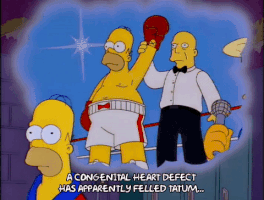 Down Syndrome    Cleft palate / lip (repair)          Spina Bifida
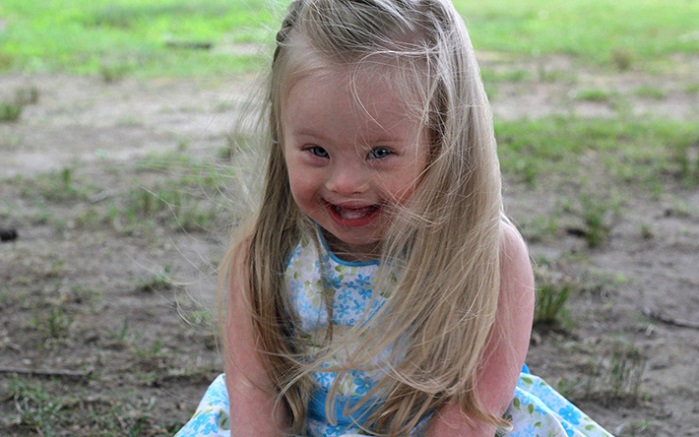 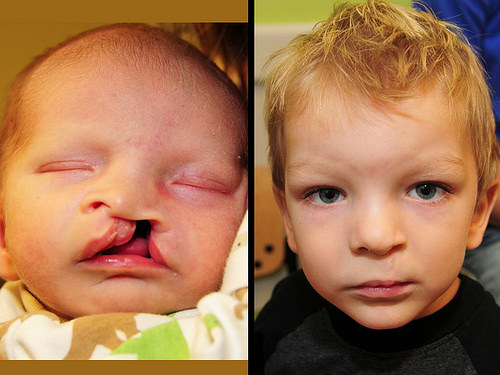 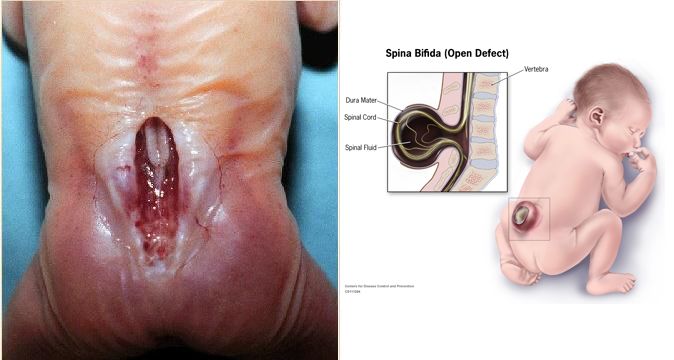